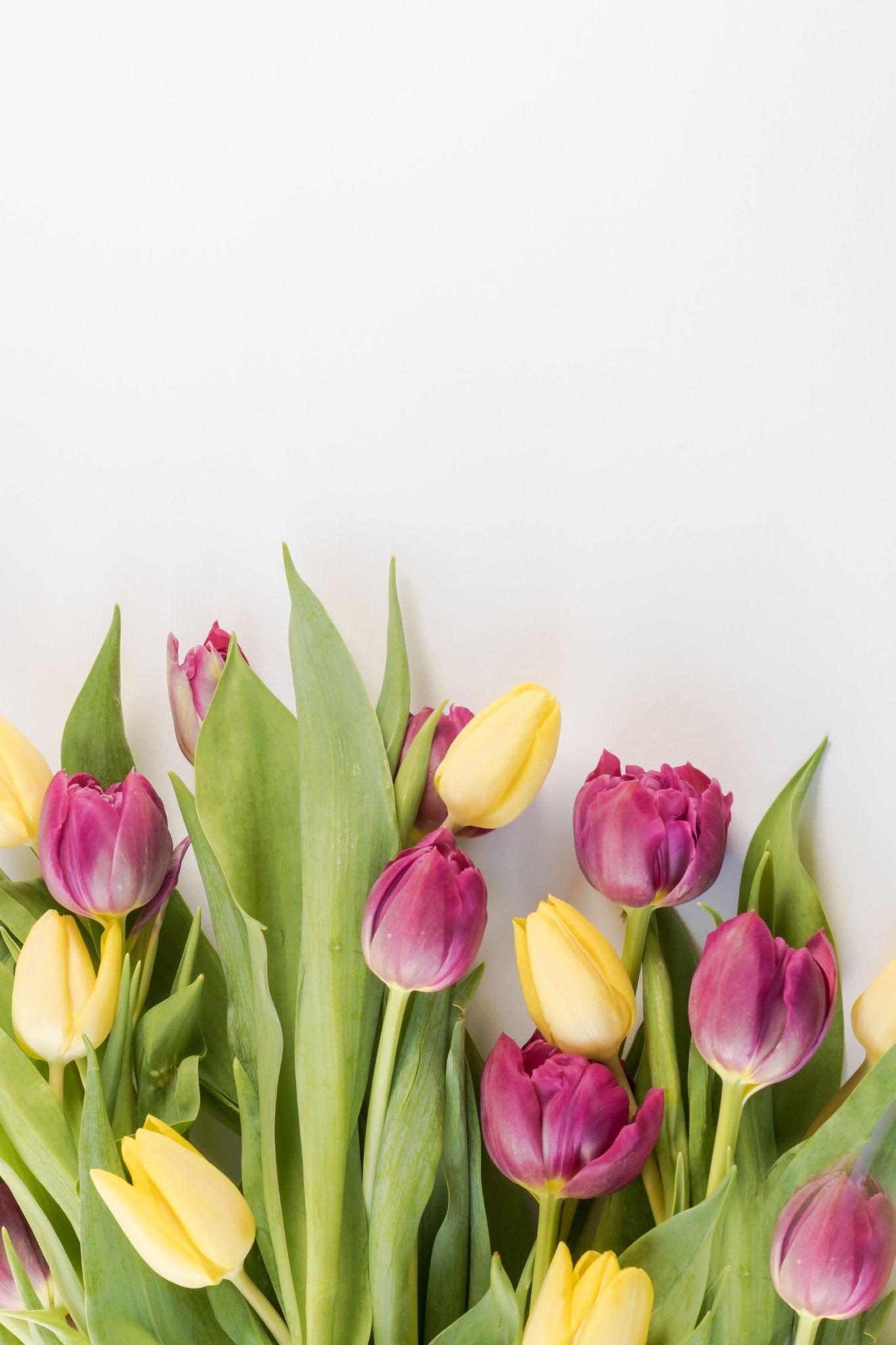 Spring Bucket List
1. Celebrate Earth Day
25. Shop After-Winter Sales
2. Go Shopping at a Flea Market
26. Spring Clean Your Home
3. Fly a Kite
27. Attend an Easter Egg Hunt
4. Visit a Local Art Festival
28. Create a Recycling Bin
5. Go on a waterfall Hike
29. Host a Yard Sale
6. Visit a National Park
30. Celebrate Easter
7. Have a Picnic at the Park
31. Create a New Spring Playlist
8. Host a Fun Scavenger Hunt
32. Swing at a Nearby Playground
9. Feed the Local Birds at a Park
33. Watch a Fun Springtime Film
10. Go Geocaching
34. Bake an Apricot Treat
11. Visit the Farmers Market
35. Decorate Your Home for Spring
12. Visit a Flower Field
36. Make Homemade Ice Cream
13. Drink Hot Tea
37. Read a Springtime Book
14. Attend a Community Event
38. Hang a Spring Themed Wreath
15. Go to an Escape Room
39. Hang a Bird Feeder
16. Go to a Baseball Game
40. Try out a New Vegetable Recipe
17. Go Golfing
41. Change Backgrounds for Spring
18. Grow a New Plant
42. Dye Eggs
19. Visit a Fun Museum
43. Eat Brunch With Friends
20. Visit Your Community Gardens
44. Celebrate April Fools Day
21. Visit a Hot Air Balloon Festival
45. Plant a Butterfly Garden
22. Go to a Petting Zoo
46. Find a Rainbow
23. Go on an Evening Bicycle Ride
47. Run a 4K for a Good Cause
24. See the Cherry Blossoms
48. Try Outdoor Yoga